Title IX Training for Security Information OfficersDecember 19 & 20, 2023
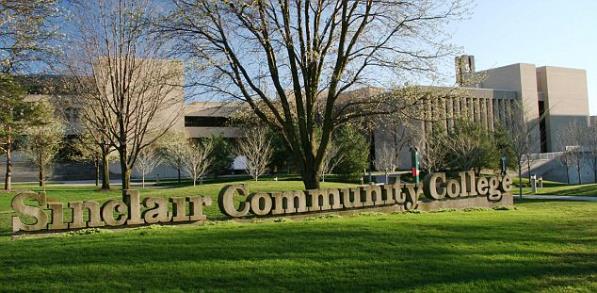 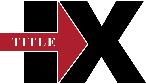 [Speaker Notes: We will get a picture approved by marketing – I hope before the training goes out.]
Today’s Agenda
What Is Title IX?
Why Does Sinclair Have a Title IX Policy?
Your Duty to Report
How to Report a Title IX Incident
What should I report?
Inappropriate Behavior Examples
Questions and Answers
2
What is Title IX?
Title IX is a federal regulation that states:“No person in the United States shall, on the basis of sex, be excluded from participation in, be denied the benefits of, or be subjected to discrimination under any education program or activity receiving Federal financial assistance.”

Title IX of the Education Amendments of 1972, 20 U.S.C. 1681
Implementing Regulations, 34 C.F.R. Part 106
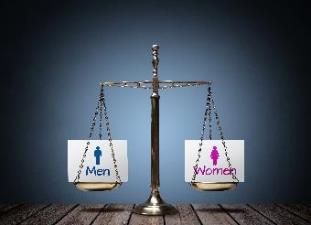 3
[Speaker Notes: Add the graphic of legal scale with male and female symbol.]
Why Does Sinclair have a Title IX Policy?
Sinclair must follow federal law
Sinclair must appoint a Title IX Coordinator to oversee the compliance program
Sinclair must set up a process for reporting sexual misconduct according to the federal law
Sinclair must following the written procedures for handling complaints of sexual misconduct
Sinclair must educate their employees on prohibited conduct and their duty to report
ALL EMPLOYEES ARE REQUIRED REPORTERS OF SEXUAL MISCONDUCT
4
[Speaker Notes: Add the graphic of legal scale with male and female symbol.]
Sinclair’s Duty under Title IX
Stop the misconduct;
Remedy the effects; and
Prevent the reoccurrence.
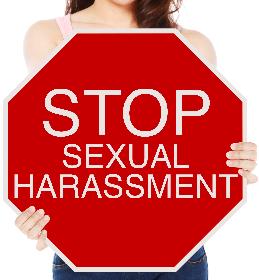 5
2. Reporting a Violation
Ways to Report a Title IX Incident
Contacting the Title IX Coordinator
Duty to Report – within 5 days
6
Duty to Report
Any Sinclair employee who becomes aware of information that would lead a reasonable person to believe that prohibited conduct under the Sinclair Sexual Harassment and Sex Discrimination Procedure has occurred must notify the Title IX Coordinator as soon as possible, but in any event, within 5 working days after becoming aware of the information.
7
How to Report a Title IX Violation
Email
Phone 
US Mail
Fax
In Person
Online Form
Anytime 24 hours per day!
8
Notify:
Carol J. Glaser-Atkins, Title IX CoordinatorSinclair Community College 444 West Third StreetDayton, Ohio  45402Office Phone: 937-512-2961
Office Fax:  937-512-2777
Email:  TitleIX@sinclair.edu
Or use the “Red Button” to submit an Online Report found at: https://www.sinclair.edu/about/consumer-info/title-ix/
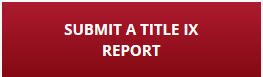 9
What Should I Report to the Title IX Office?
Anything that you suspect might be sexual harassment or sexual misconduct.  These are :
Quid Pro Quo Sexual Harassment – example: teachers promises a A to student if they perform a sexual act for them
Sexual Harassment – report anything that might remotely be sexual harassment
Sexual Assault
Domestic Violence/Dating Violence
Stalking
Official definitions of prohibited conduct are on the handout.
10
Examples of Inappropriate Conduct-Don’t Do These Things
Hugging or Touching Students/Employees
Flirting on the Job
Compliment People on Their Looks
Sexual Jokes – Don’t Tell Them Even if You Think No One Would Be Offended 
Sexual Name Calling (such as b*tch, c*nt, faggot, lesbo)
Singing/Printing Sexual Lyrics
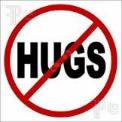 How do I contact the Title IX Office?
Carol J. Glaser-Atkins, Title IX CoordinatorSinclair Community College 444 West Third StreetDayton, Ohio  45402Office Phone: 937-512-2961
Office Fax:  937-512-2777
Email:  TitleIX@sinclair.edu
Or use the “Red Button” to submit an Online Report found at: https://www.sinclair.edu/about/consumer-info/title-ix/
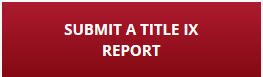 12